RESPeCT PD pROGRAM
Day 8
RESPeCT Summer Institute
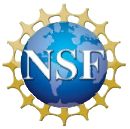 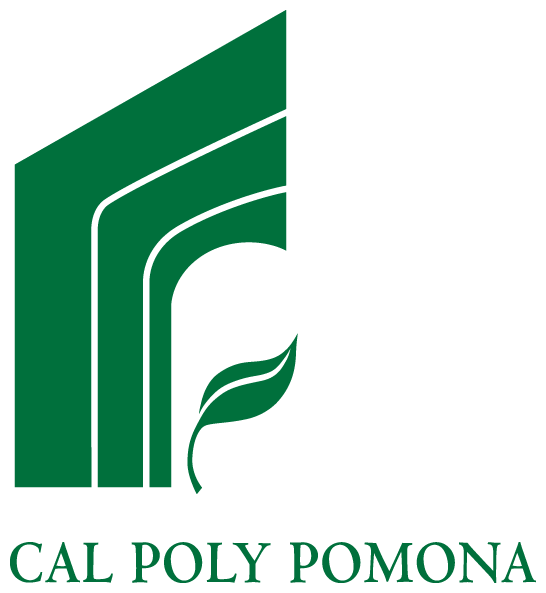 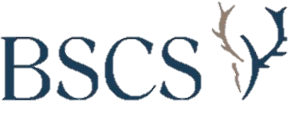 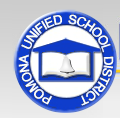 [Speaker Notes: 5 min

a. Take care of any housekeeping issues]
Agenda for Day 8
Day-7 reflections
Focus questions
Introducing SCSL strategies F, G, and H
Lesson analysis: SCSL strategies F, G, and H
Food Webs lesson plan review
Fall overview and study-group scheduling
Lunch
Content deepening: food webs
Wrap-up and celebration!
[Speaker Notes: 2 min

a. Talk through today’s agenda.]
Trends in Reflections
[Speaker Notes: 5 min

a. Give participants time to review your feedback on their reflections from day 7 and offer reactions, comments, or follow-up questions.]
Today’s Focus Questions
How can science content storyline coherence be enhanced by explicitly implementing STeLLA strategy F (Make explicit links between science ideas and activities), strategy G (Link science ideas to other science ideas), and strategy H (Highlight key science ideas and focus question throughout)?  
How will the Student Thinking Lens and Science Content Storyline Lens strategies help you teach the Food Webs lessons in the fall?
An organism can use food molecules (1) for growth as they become part of its body; (2) for energy as the molecules are broken down; (3) as wastes; and (4) as matter passed on to other organisms. Why should these fractions of the food matter in an organism add up to 1?
How can we use conservation of matter to create fraction problems with a scientific context?
[Speaker Notes: 2 min 

a. Introduce the focus questions that will guide today’s work.]
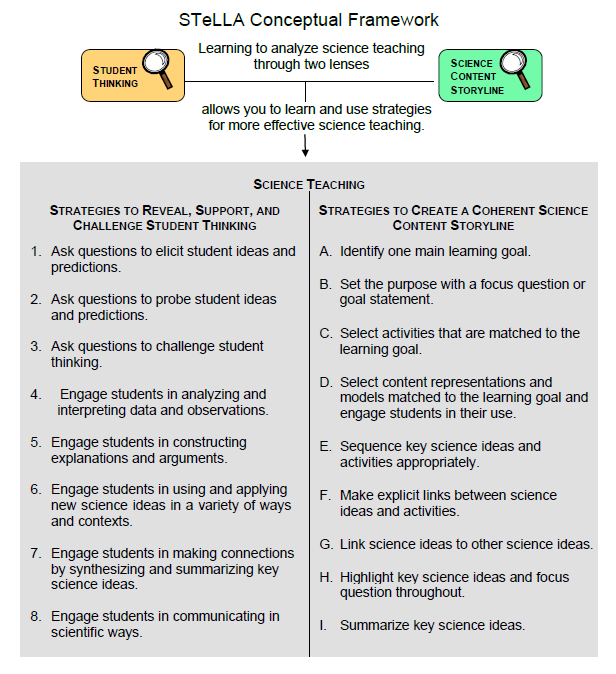 [Speaker Notes: 1 min

a. “Today we’ll focus on three Science Content Storyline Lens strategies, all of which make explicit links to science ideas:
Strategy F explicitly links science ideas to activities that students are doing.
Strategy G explicitly links science ideas to other science ideas.
Strategy H explicitly highlights key science ideas and links them back to the focus question.”

b. “We won’t address strategy E about sequencing science ideas and activities until the school year, since you’ll learn a lot about sequencing from teaching the RESPeCT lesson plans.”]
Lesson Analysis: Focus Question 1
How can science content storyline coherence be enhanced by explicitly implementing STeLLA strategy F (Make explicit links between science ideas and activities), strategy G (Link science ideas to other science ideas), and strategy H (Highlight key science ideas and focus question throughout)?
[Speaker Notes: Less than 1 min

a. Read the focus question on the slide.]
SCSL Strategies F, G, and H: Purposes and Key Features
Group 1:  
What are the purposes and key features of strategy F?
Why is this strategy important for science content storyline coherence?
Group 2:
What are the purposes and key features of strategy G?
Why is this strategy important for science content storyline coherence?
Group 3:
What are the purpose and key features of strategy H? 
Why is this strategy important for science content storyline coherence?
[Speaker Notes: 30 min

a. Small groups: Divide participants into three groups to make charts that capture the purposes and key features of strategies F, G, and H. Direct groups to refer to their Z-fold summary charts and the STeLLA strategies booklet.

b. Whole group: Have small groups share their charts with the entire group. 

c. Challenge participants to imagine themselves in their Teacher Leader roles. Ask them, “How would you explain these strategies to the teachers you’re leading?”]
SCSL Strategies F, G, and H: Discussion Question
What’s similar and different about these three strategies?
[Speaker Notes: 10 min  

Note: This slide may be skipped if similarities and differences were addressed in the previous discussion.  

a. Individuals (3 min): “Look at your three strategy charts, your Z-fold summary charts, and the strategies booklet as you think about the question on the slide.”

b. Whole group: Have participants share their ideas about the three strategies.

Key ideas about strategies F, G, and H:

1. Similarities:
These strategies are all focused on linking complete sentence-length science ideas: Strategy F links science ideas to activities, strategy G links science ideas to other science ideas, and strategy H highlights key science ideas and links them to the focus question throughout the lesson.
All of these strategies emphasize making the links explicit, not just assuming that students will see the intended links.
All of these strategies can and should occur throughout the lesson.

2. Differences:
Strategy F explicitly links science ideas to student activities.
Strategy G explicitly links science ideas to other science ideas.
Strategy H explicitly highlights key science ideas and links them back to the focus question.]
Preparing for Video-based Lesson Analysis
Read Analysis Guide F, part 1. 
What is the difference between the main learning goal and supporting science ideas?
What is similar about the main learning goal and supporting science ideas?
[Speaker Notes: 5 min

a. “Next, we’re going to watch a series of three classroom video clips on strategy F from Food Webs lesson 5. The first clip takes place before students start working on the strawberries activity; the second clip shows students while they’re working on the activity; and the third clip shows the teacher following up with students after the activity.”

b. Have participants locate Analysis Guide F (handout 8.1) in their PD program binders.

c. Tell participants that part 1 of the guide provides the context for the video clips.

d. Individuals: “Read part 1 of the analysis guide and be prepared to discuss the two questions on the slide.” 

e. Whole group: 
Discuss the questions on the slide.
Ask whether participants have any questions about the activity they’ll be observing in the video clips. 

Key ideas:
Difference between the main learning goal and supporting science ideas: The main learning goal is the big idea that is the focus of the lesson. Supporting science ideas are smaller, connected ideas that build upon each other to support the main learning goal. See examples in part 1 of the analysis guide.
Similarity between the main learning goal and supporting science ideas: The main learning goal and supporting science ideas are all expressed as complete-sentence science ideas (not as topics, phrases, or activities).]
Lesson Analysis: Strategy F
For each of the video clips, read the context at the top of the corresponding transcript and then watch the clip.
For each clip, use the criteria in part 2 of Analysis Guide F to analyze how well science ideas were linked to the activity.
Link to video clips: 8.1_stella_FW_torres_L5_c1; 
	              8.2_stella_FW_torres_L5_c2; 		              8.3_stella_FW_torres_L5_c3
[Speaker Notes: 60 min—20 min/clip

a. Have participants review part 2 of Analysis Guide F. After they watch each video clip, ask them to study the corresponding transcript, answer the questions in part 2 of the analysis guide, and then analyze the links between science ideas and activities that were (or were not) made before, during, or after the activity. 

b. Have participants read the context for video clip 1 at the top of the transcript (handout 8.2 in PD program binder). 

c. Show video clip 1 and then guide participants through these tasks:
Individuals : “Study the video transcript and then complete part 2, section 1 of the analysis guide, Setup for the Activity.”
Whole group: Ask participants to share their analyses of the video clip.

d. Have participants read the context for video clip 2 at the top of the transcript (handout 8.3 in PD binder).

e. Show video clip 2 and then guide participants through these tasks:
Individuals: “Study the video transcript and then complete part 2, section 2 of the analysis guide, During the Activity.” 
Whole group: Ask participants to share their analyses of the video clip.

f. Have participants read the context for video clip 3 at the top of the transcript (handout 8.4 in PD binder).

g. Show video segments 3a and 3b.

h. Before showing segment 3c, have participants read Food Webs lesson handout 5.2 (Rotting Is a Good Thing!) in their lesson plans binders. 

i. Then show segment 3c and guide participants through these tasks: 
Individuals: “Study the video transcript and complete part 2, section 3 of the analysis guide, Follow-up to the Activity.” 
Whole group: Ask participants to share their analyses of the video clip.

Note: For sample analyses of each video clip using Analysis Guide F criteria, see PD Leader Master: 5th-Grade Guide to Torres Video Clips for Day 8.]
Lesson Analysis: Strategies F, G, and H
Read the context of the video clip at the top of the transcript (handout 8.5). 
What evidence of your assigned strategy might you find in the video?
Watch the video clip.
Link to video clip: 8.4_stella_FW_torres_L5_c4
[Speaker Notes: 7 min

a. “Now we’re going to watch another short video clip from the same lesson. In this clip, be on the lookout for evidence of strategies F, G, and H at the beginning and end of the lesson.”

b. Have participants read the context at the top of the video transcript (handout 8.5). 

c. Small groups: Divide participants into three groups (or pairs). Group 1 will focus on finding evidence of strategy F in the clip, Group 2 will focus on strategy G, and Group 3 will focus on strategy H. 

d. Ask each group: “What evidence of your assigned strategy might you find in the video?” (Encourage participants to refer to the STeLLA strategies booklet or strategy charts if they need to review the key features of each strategy.) 

e. Show the video clip. 

f. Whole group: Discuss the evidence each group came up with for their assigned strategy.

Note: For sample analyses of the video clip using Analysis Guide F criteria, see PD Leader Master: 5th-Grade Guide to Torres Video Clips for Day 8.]
Lesson Analysis: Strategies F, G, and H
Strategy F: 
Find examples in the video transcript where students are linking science ideas to a lesson activity. 
Suggest one specific way to strengthen strategy F in this lesson.
Strategy G: 
Find examples where two or more science ideas are being linked together.
Suggest one specific way to strengthen strategy G in this lesson.
Strategy H: 
Find an example where the teacher is highlighting key science ideas or referring back to the focus question.
Suggest one specific way to strengthen strategy H in this lesson.
[Speaker Notes: 10 min   

Note: If time is running short, have participants work only on part A of their assigned task. 

a. Go over the directions on the slide. Emphasize the importance of using the STeLLA strategies booklet and strategy charts as resources.

b. Individuals: “Study the transcript for video clip 4 and search for examples of your assigned strategy being used during the lesson. Be ready to share your ideas with the group, and make sure to support your answers with evidence.”

c. Whole group: Have participants share their findings. Encourage listeners to agree or disagree, ask clarification questions and add on. 

Note: For examples of the strategies being used in the lesson, see PD Leader Master: 5th-Grade Guide to Torres Video Clips for Day 8.]
Summary: Strategies F, G, and H
Use linking strategies to make the science ideas explicit to the whole class (strategies F and G). 
Engage students in linking science ideas to activities before, during, and after an activity (strategy F).
Engage students in linking science ideas to other science ideas (strategy G).
Highlight key science ideas throughout the lesson (strategy H).
Keep returning to the focus question throughout and at the end of the lesson (strategy H).
[Speaker Notes: 3 min

a. Read the summary statements on the slide or give participants time to read them silently. 

b. Ask participants whether they have a brief comment or question about the summary.]
Lesson Analysis: Focus Question 2
How will the Student Thinking Lens and Science Content Storyline Lens strategies help you teach the Food Webs lessons in the fall?
[Speaker Notes: Less than 1 min

a. Read the focus question on the slide.]
Food Webs Lesson Plan Conversation
The science content storyline across lessons
Review the main learning goal for each lesson sequentially.
The science content storyline within lessons (5–7 min for each two-part lesson)
How does this lesson fit into the arc of all the lessons? 
What are the main learning goal and focus question?
Describe the main activity (or activities). 
How will the activity help students better understand the learning goal for the day?
What STeLLA strategy/strategies are highlighted in this activity?
What concerns or suggestions do you have about this activity? 
Practical issues and questions
[Speaker Notes: 60 min (in conjunction with next two slides)

Note: Create charts like the samples on the next two slides so that participants can view both as they report out. 

Timing note: Make sure you limit the time for each lesson conversation so you can get through them all. Aim for 5–7 minutes for each lesson.  

a. Give a brief overview of the science content storyline across lessons and then begin the lesson conversation.  

b. For step 1 on the slide, review the main learning goal for each lesson sequentially and how it connects to the lesson before and after it. (5 min)

c. For steps 2 and 3, ask each participant to report on her/his two-part lesson, which was assigned on day 5.

Note: Encourage participants to present the big picture using the questions in step 2 on the slide, not to walk through every step in their lesson plans. They should bring up details only when they have some concern, question, or suggestion about a modification.

d. As participants give their reports, fill in the charts you’ve created, checking off the main strategies highlighted in each lesson. (See the chart format on next two slides.) 

Note: Encourage participants to pick just one or two Student Thinking Lens strategies and one or two Science Content Storyline Lens strategies that are actually highlighted in the lesson. (Each lesson uses several strategies.) 

Ideal pattern to highlight for the Student Thinking Lens strategies:
Elicit and probe strategies are very important in lesson 1. They also appear as students are engaged in making predictions in lessons 2, 4, and 5.
Probe and challenge strategies are used throughout all the lessons.
Strategies 4 (analyzing data) and 5 (constructing explanations) are highlighted in the middle lessons (lessons 2, 3, 4, 5) to help students construct new science ideas in evidence-based ways.
Strategy 6 (use and apply new science ideas) starts appearing after some new ideas have been introduced (lessons 3 and 5), but they become the main focus of the final two lessons.
Strategy 7 (synthesizing and summarizing) appears at the end of each lesson.

Ideal pattern to highlight for the Science Content Storyline Lens strategies: 
To ensure that each lesson has a coherent science content storyline, all lessons include the following:
Strategy A: one main learning goal
Strategy B: focus question or goal statement
Strategy C: activities matched to the learning goal
Strategy F: links between science ideas and activities (before, during, after)
Strategy I: summaries of key science ideas
Strategy D (content representations) appears in two types of lessons. First, content representations are used in lessons where students analyze data and construct explanations (lessons 3 and 4). Second, they’re a central part of a use-and-apply lesson (lesson 6) in which students use what they’ve learned to construct their own content representations.
Strategies G (link science ideas to other science ideas) and H (highlight key science ideas) appear consistently after the first lesson as new science ideas are encountered.]
STL Strategies Highlighted in the Food Webs Lessons
[Speaker Notes: a. As participants report out, complete this chart, indicating with check marks the STL strategies highlighted in the lessons. 

b. Discuss the reasons certain strategies appear at specific times in the lesson sequence. (See ideal patterns on slide 15 and refer to the summary charts in the STeLLA strategies booklet as needed.)]
SCSL Strategies Highlighted in the Food Webs Lessons
[Speaker Notes: a. As participants report out, complete this chart, indicating with check marks the SCSL strategies highlighted in the lessons. 

b. Discuss the reasons certain strategies appear at specific times in the lesson sequence. (See ideal patterns on slide 15 and refer to the summary charts in the STeLLA strategies booklet as needed.)]
Overview of Study-Group Sessions
Purpose: To practice, analyze, and learn from the use of the STeLLA strategies in your science teaching.
Review the focus of each study-group session:
What is the main focus for fall study-group sessions 1–3?
What is the purpose of the 2-hour meeting in December/January? 
What is the main focus for spring study-group sessions 4–6?
[Speaker Notes: 5 min 

a. Have participants locate handout 8.6—Overview of School-Year RESPeCT Study Groups—in their PD program binders.

b. Emphasize: The purpose of the study-group sessions is to practice, analyze, and learn from using the STeLLA strategies in your teaching of the Food Webs lessons in the fall and the Water Cycle lessons in the spring. 

c. Talk participants through Study Groups 1–3 on the handout.

d. Pause for questions and a summary task. Ask participants, “What is the main focus for fall study-group sessions 1–3?”

e. Talk participants through the 2-hour meeting in December/January and Study Groups 4–6 on the handout.

f. Pause for questions and a summary task. Ask participants, “What is the purpose of the 2-hour meeting in December/January?” and “What is the main focus for spring study-group sessions 4–6?”]
Teaching the Food Webs Lessons
Before teaching lesson 1, give your students the classroom pretest.
Teach all the lessons and have one lesson video recorded.
Give your students the classroom posttest.
Hold on to your students’ pre-post tests! You’ll analyze them in preparation for Study Group 3.
[Speaker Notes: 10 min

a. Before going over this slide, have participants locate the Food Webs classroom pre-post test in their lesson plans binders (pretabs section). 

The classroom pre-post test: “This test is in your lesson plans binder. After you administer the test to your students, you’ll need to save all of them, since you’ll be analyzing them as part of our study-group work in the fall.”

b. Review the steps on the slide.

c. Emphasize: “It’s very important to follow these steps in order and save all of your classroom pre-post tests. Don’t return them to students until after Study Group 3.]
Scheduling School-Year Study Groups
Proposed meeting day/time: Wednesdays 2:00–6:00 p.m.
Meeting place: In our classrooms, rotating from school to school 
Possible dates for our study-group sessions: 
Study Group 1: [insert possible date]
Study Group 2: [insert possible date]
Study Group 3: [insert possible date]
2-hour meeting to review Water Cycle lessons: [insert possible date]
Study Group 4: [insert possible date]
Study Group 5: [insert possible date]
Study Group 6: [insert possible date]
[Speaker Notes: 15 min

Note: Include on this slide some possible dates for six 4-hour study-group meetings and the 2-hour meeting that occurs between Study Groups 3 and 4.

a. Suggest possible dates for the study-group sessions, starting with the Wednesday afternoon slot from 2:00 to 6:00 p.m.   

Note: As you schedule the meetings, keep in mind that you’ll need some time between the end of the school day and the beginning of the meeting to get to the location and set up everything. 

Study Group 1: Early October. Round-1 teachers should have their classroom video recordings completed at least three weeks before this session. You will need three weeks to watch the classroom video(s), select the ones you’ll use during the study groups, and prepare the video-clip selections and transcripts. 

Study Group 2: Mid-November. Round-2 teachers should have their classroom video recordings completed at least three weeks before this session. You will need three weeks to watch the classroom video(s), select the ones you’ll use during the study groups, and prepare the video-clip selections and transcripts. 

Study Group 3: Early December. This session can occur anytime after Study Group 2 and before the holiday break.

2-hour meeting: December/January. The purpose of this meeting is to review the Water Cycle lesson plans in preparation for teaching them.

Study Group 4: Early February. Round-1 teachers should have their classroom video recordings completed at least three weeks before this session. You will need three weeks to watch the classroom video(s), select the ones you’ll use during the study groups, and prepare the video-clip selections and transcripts.  

Study Group 5: March. Round-2 teachers should have their classroom video recordings completed at least three weeks before this session. You will need three weeks to watch the classroom video(s), select the ones you’ll use during the study groups, and prepare the video-clip selections and transcripts. 

Study Group 6. April. This session can occur anytime after, but preferably within a month of, Study Group 5.]
FOOD WEbs
MATH CONTENT DEEPENING	      	Grade 5
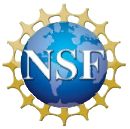 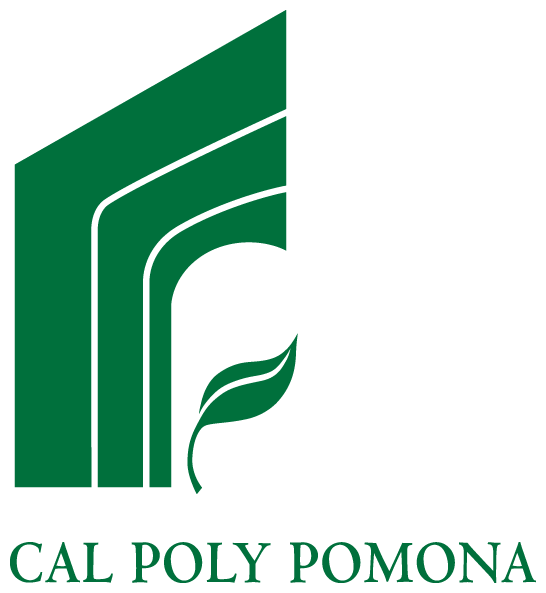 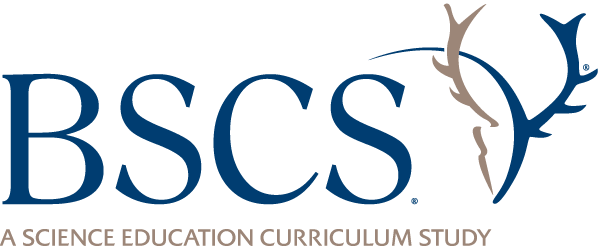 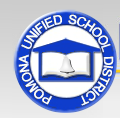 [Speaker Notes: Note: Throughout this content deepening phase, refer as needed to the Food Webs Content Background Document and Common Student Ideas about Food Chains and Food Webs.

PD leader talk: “Now let’s dig into some math content deepening on food webs!”

Timing note: To keep things moving so you don’t run out of time during this phase, adhere as closely as possible to the time you’ve allotted for each slide. If you’re running short on time, you may need to abridge or skip some of the group discussion.]
Content Deepening Focus Questions
An organism can use food molecules (1) for growth as they become part of its body; (2) for energy as the molecules are broken down; (3) as wastes; and (4) as matter passed on to other organisms. Why should these fractions of food matter in an organism add up to 1? 
How can we use conservation of matter to create fraction problems with a scientific context?
[Speaker Notes: PD leader move: Read the focus questions on the slide to orient participants to the content deepening work they’ll be doing in this phase.]
Where Does the Matter Go? A Math Problem!
1/2 of the food matter became part of the plant so it could grow bigger.
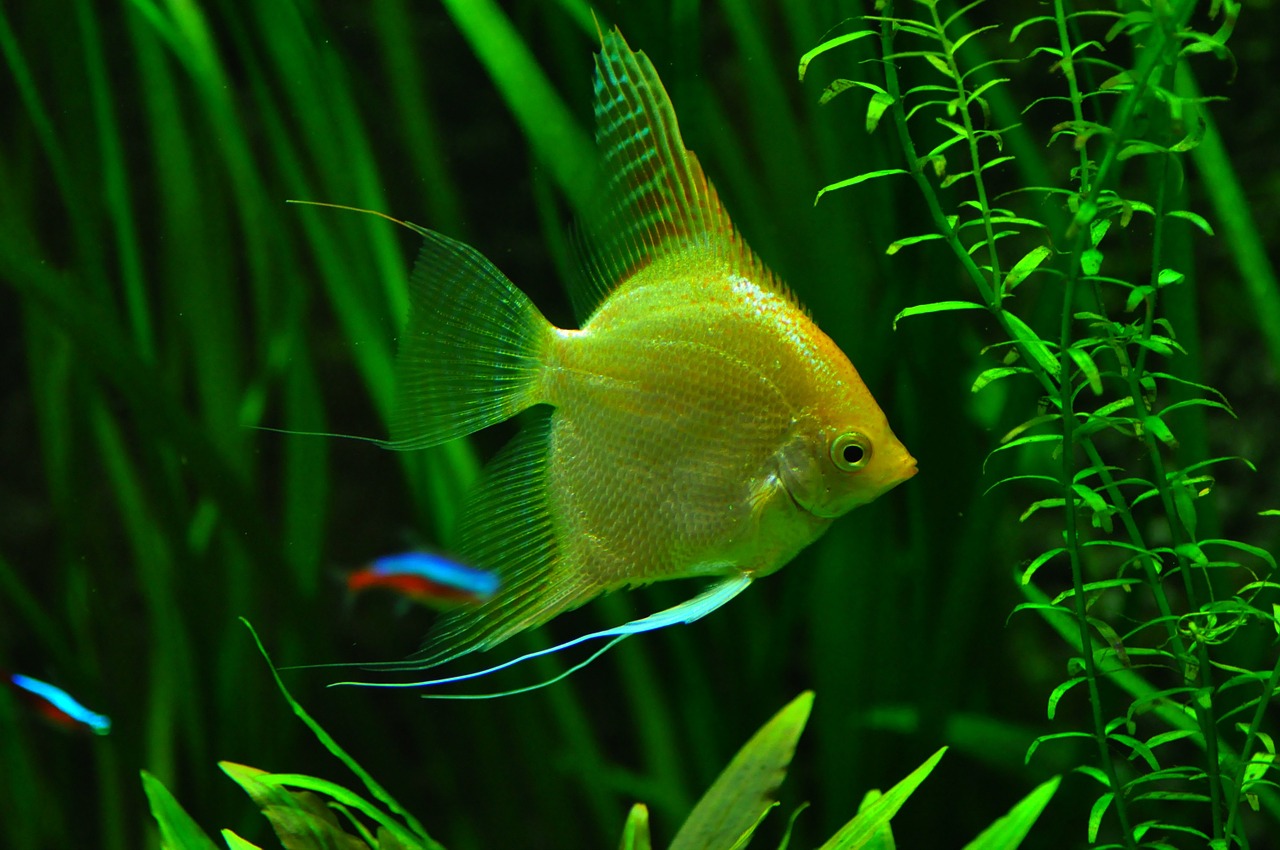 The fish ate 1/5 of the food matter.
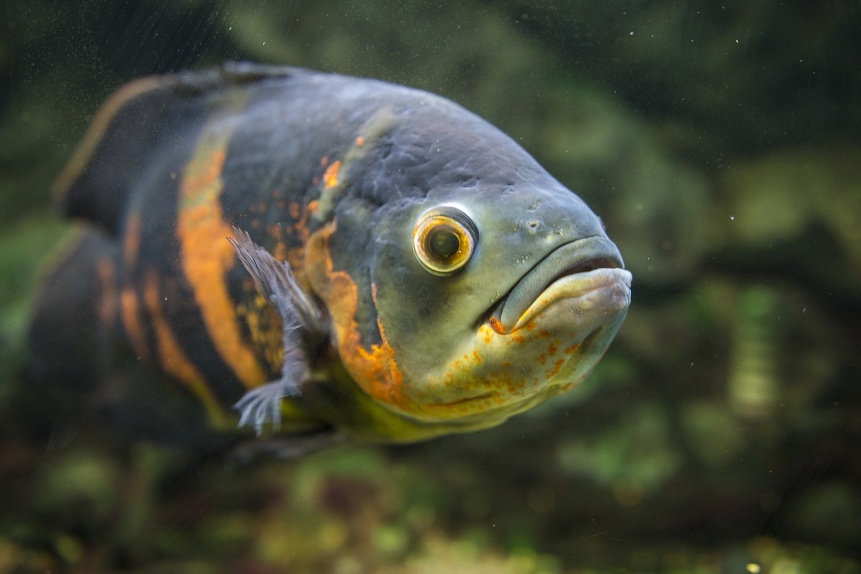 Photo courtesy of Pixabay.com
1/10 of the food matter ended up as wastes.
1/5 of the food matter was changed to CO2 and H2O when the plant broke it down to release stored energy.
Photo courtesy of Pixabay.com
How much of the food matter was used up and disappeared?
[Speaker Notes: PD leader talk: “This mathematical problem is presented to students in lesson 5a. Each fraction represents a portion of the plant’s food matter being used in one of four possible ways in the food web: for growth, for energy, as wastes, or as food for other organisms. To address the question “How much of the food matter was used up and disappeared?” we need to determine whether any portion of the food matter is unaccounted for. That means we need to determine whether the sum of the four portions constitutes the whole of the food matter in the plant.”]
Compute the Sum
[Speaker Notes: PD leader talk: “Work individually to compute this sum by any method you know and record it in your notebooks.”   

PD leader move: Even if some participants conclude very quickly (without any calculations) that the sum is 1, ask them to write in their notebooks the steps they would follow with their students. It will be useful to refer to those steps later in the session. If any participants have trouble with the calculation, jog their memories by reminding them to find a common denominator before performing the addition. One of the hidden goals of the session is to deepen their understandings of why they should compute this sum, but at this point, you just want them to execute the procedure. Before moving on to the next slide, confirm that everyone has computed a sum of 1.]
Content Deepening: Focus Question 1
An organism can use food molecules
for growth, 
for energy, 
as wastes, and 
as matter passed on to other organisms.  
Why should these fractions of food matter in an organism add up to 1 (for any organism)?
[Speaker Notes: PD leader talk: “Remember that our focus for the session is to explain why the fractions of food matter in an organism add up to 1. In an earlier session, we simulated the movement of food molecules through a food web using linking cubes. 

“The red, white, and blue linking-cube triplets we placed on an organism represented food matter becoming part of the organism’s body as it used the matter for growth. Then we popped the cubes apart to represent food matter being used for energy. (The clicking sound represented energy being released.). Next, we moved the cubes to the base of the mat to represent matter being lost as wastes (falling off a plant as leaf litter, or falling from an animal as droppings). Finally, we moved the cubes to another mat to represent matter being passed on to another organism. 

“When we counted and tallied the number of cubes at the start and end of the simulation, we observed that the totals were the same. This form of conservation of matter is a different but related mathematical concept than the one we’re discussing here. 

“Why do we focus on fractions? Because in a real-world food chain, the molecules these linking cubes represent are so numerous that it would be impossible to count them all. Instead, scientists use fractions to estimate what portion of the whole represents each type of molecule.”

PD leader move: Emphasize the words in bold italics on the slide.  

PD leader talk: “The goal of this activity is not to explain why the sum of the portions was 1 for the lesson example but to explain why the sum of the portions should be 1 no matter which organism we consider (plant or animal).”]
Analyze Your Thinking
[Speaker Notes: PD leader talk: “Return to the calculation you just wrote in your notebooks and answer each of the questions on the slide to analyze your thinking. It’s important to try to describe the steps of your calculation in words.”

PD leader move: Circulate among participants and check their descriptions. Most likely, they’ll describe the calculation in short phrases, such as “Get a common denominator” and “Then add.” A hidden goal of the session is to help participants appreciate the intermediate steps they may have performed without noticing and to give them words to describe those steps more accurately. Regardless of background, participants will likely be able to identify the whole as the food matter in the plant. If they’re unfamiliar with the concept of the unit being added, offer the following example: If you have three apples and five oranges and want to know the total number of fruit pieces, then you compute 3 + 5. The unit being added is 1 piece of fruit.

PD leader talk: “Turn to an elbow partner and share the steps in your calculation, identifying the whole and the unit.”]
Representing Portions with Pie Charts
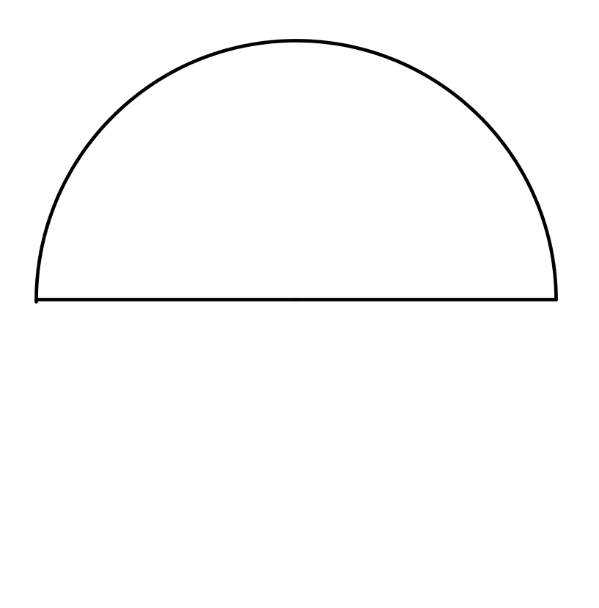 [Speaker Notes: PD leader move: If you haven’t already done so, distribute handout 8.7 (Pie Charts and Tape Diagram) to each participant, as well as a pair of scissors.  

PD leader talk: “From the pie charts on your handout, cut out pieces representing each of the fractions in the sum you calculated—1/2, 1/10, 1/5, and 1/5—and write each fraction on the corresponding pie-chart piece as shown in the example on the slide. Then arrange the pieces to illustrate the equation shown.”  

PD leader move: Circulate among participants, making sure they select the correct pieces (without further subdivisions) to represent each fraction. For example, it might be tempting to cut a half circle out of the 4-piece pie chart and label it 1/2, but this doesn’t match the example on the slide. Each piece they use to represent a fraction shouldn’t contain any further subdivisions. 

PD leader move: After you confirm that participants have the correct pieces cut out and have arranged them to form a whole pie in some manner, ask them to paste their representations into their notebooks with a glue stick. Encourage participants to write the equation next to their representations. It’s unlikely all participants will come up with exactly the same arrangement, but make a mental note if this occurs. You want to see some variety.]
Representing Addition with Pie Charts
[Speaker Notes: PD leader move: Ask participants to share their pie-chart representations with the group. There are six different ways the pieces could be arranged, if you agree to regard as the same those representations that are rotations of one another.   

PD leader talk: “Let’s compare our representations with the one on the slide and with each other’s. What’s similar and different about the representations we produced?”

PD leader move: Wait for participants to respond and then ask elicit and probe questions to solicit their thinking and make visible the following ideas: 
All of the representations should form a whole pie. 
The same counterclockwise order of pieces shouldn’t appear in all the representations. 

PD leader move: If there are two different counterclockwise orders among the representations, ask the following challenge question: “What law of addition is represented by the fact that the pieces can be arranged in at least two different counterclockwise orders to form a whole pie?” The ideal response is “The commutative law of addition, which states that you can add numbers in any order and obtain the same result.”

PD leader talk: “How can we illustrate the other steps of our calculation?”  

PD leader move: Ask participants to illustrate the other steps on the slide by cutting out additional pie-chart pieces, arranging them, and gluing them into their notebooks next to their first representation, with an equals sign between them.]
Identifying the Unit
[Speaker Notes: PD leader move: Direct participants to write out the slide calculation in their notebooks, leaving plenty of space between each line so they can add comments to justify each of the equalities. While participants do this, prepare a chart with the heading “People have difficulty working with rational numbers because ….”

PD leader talk: “Now that you’ve finished copying down this calculation, let’s share with one another in a round-robin what we understand about the reasoning behind each of these equalities. When it’s your turn, pick an equality that hasn’t been discussed yet and offer an explanation for why it’s true.”

PD leader move: As each participant responds, ask probe questions to clarify that person’s language and/or use elicit questions to solicit what the rest of the group thinks. The goal is to facilitate a discussion that produces the justifications shown on the next slide. As each justification is locked down, encourage participants to write it in their notebooks between the corresponding equality lines. 

Note: Participants will likely write “Get a common denominator” as a justification for the first step. Take a moment to emphasize that getting a common denominator is a procedure for obtaining the second line from the first, not a reason for why the two lines are equal. The goal is to justify each equality using their understanding of the number system, not to produce each line mechanically.

Sample dialogue: 

Participant: We know that 1/2 and 5/10 are equal, and 1/5 and 2/10 are equal. That’s why the first equality is true. 

PD leader: Do others agree or disagree with that justification? Can you tell us more about why you say that 1/2 and 5/10 are equal? Since they aren’t literally the same, why do you say they’re equal?  

Participant: Well, they represent the same part of the whole, 1 out of 2 equal pieces is the same portion as 5 out of 10 equal pieces.  

PD leader: So can we summarize this by saying that 1/2 and 5/10 are equivalent part-whole relationships? Great. Let’s write that down in between the first two lines.]
Identifying the Unit
Equivalent Part-Whole Relationships
Multiples of a Common Unit
Distributive Law
Total Units
Equivalent Part-Whole Relationships
The unit is one tenth of the whole.
[Speaker Notes: PD leader talk: “Here’s a summary of our justifications for each step of this calculation: To compute the sum, we replaced each part-whole relationship with an equivalent one so that the numerators of each fraction were counting the same type of part of a whole—in this case 1/10th. That part, one tenth of the whole, was then the unit being added in the sum. Did anyone else use a different unit in their original calculation?”

PD leader move: Any multiple of 10 will work, although participants most likely chose the least common multiple 10 of the denominators 2, 5, and 10, because that’s the procedure they were trained to perform in school. It also involves the fewest number of parts of the whole (the least common multiple).]
Identifying the Unit
Equivalent Part-Whole Relationships
Multiples of a Common Unit
Distributive Law
Total Units
Equivalent Part-Whole Relationships
The unit is one hundredth of the whole.
[Speaker Notes: PD leader talk: “Don’t write this down, but here’s another calculation of this sum that achieves the same result. In this case, the unit is 1/100th of the whole. Can you think of other units that could have been used?”

PD leader talk: “Okay, let’s step back for a moment. We’ve seen at least two ways to perform and justify this calculation using at least two different units. Why do you think people (kids and adults) have difficulty interpreting addition with fractions? What aspects of this reasoning are hard to understand? Discuss these questions with an elbow partner.”]
Identifying the Unit
Equivalent Part-Whole Relationships
People have difficulty interpreting addition with rational numbers because
different expressions can represent the same portion, and 
the unit being added is determined relative to the parts being added.
Multiples of a Common Unit
Distributive Law
Total Units
Equivalent Part-Whole Relationships
The unit is one tenth of the whole.
[Speaker Notes: PD leader talk: “Here are two key points you may want to record in your notebooks next to the calculation we justified. One difficulty is that different expressions, such as 1/2, 5/10, or 50/100, can represent the same portion of the whole. A second difficulty is that the unit being added is determined relative to the parts being added. We used the unit of 1/10 to add 1/2 + 1/10 + 1/5 + 1/5 because 10 is a common multiple of 2, 10, and 5. For a problem with different denominators, the unit may be totally different as well.”

PD leader move: Record these ideas on the chart.]
Where Does the Matter Go? A Math Problem!
The fish used 1/4 of the food matter to grow bigger.
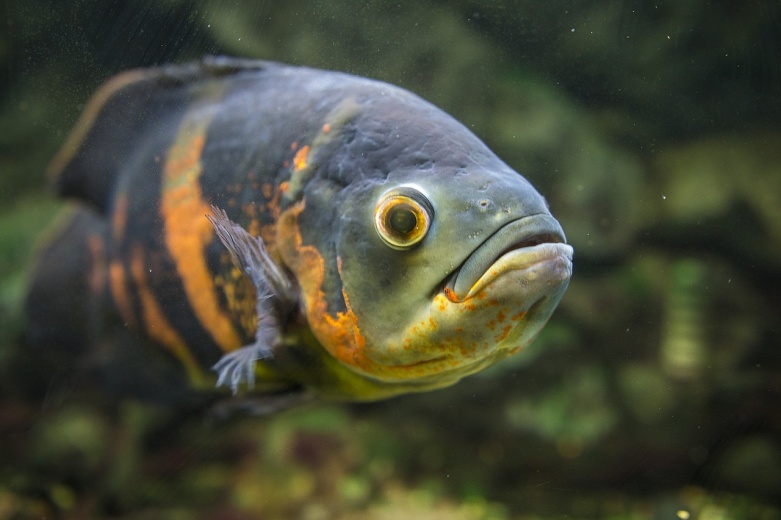 The bear ate 1/2 of the food matter.
Photo courtesy of Pixabay.com
1/8 of the food matter ended up as wastes.
2/16 of the food matter was changed to CO2 and H2O when the fish broke it down to release stored energy.
Photo courtesy of Pixabay.com
How much of the food matter was used up and disappeared?
[Speaker Notes: PD leader talk: “Here is the second problem we ask the students to consider in the lessons. Similar to the first problem, it specifies portions of the food matter in a fish that are used in some way in the food web. Again, there are four ways the food matter can be used: for growth, for energy, as wastes, and as matter passed on to other organisms. How much of the food matter is not accounted for in these portions? Compute the sum of the four portions by any means you know.”

PD leader move: Participants should obtain this sum: 1/2 + 1/4 + 1/8 + 2/16 = 1, using a unit of 1/8 or 1/16 or the reciprocal of any multiple of 8. Since the result was 1, which represents the whole of the food matter, we know that all of the food matter was used up.]
Detecting an Error
The fish used 1/3 of the food matter to grow bigger.
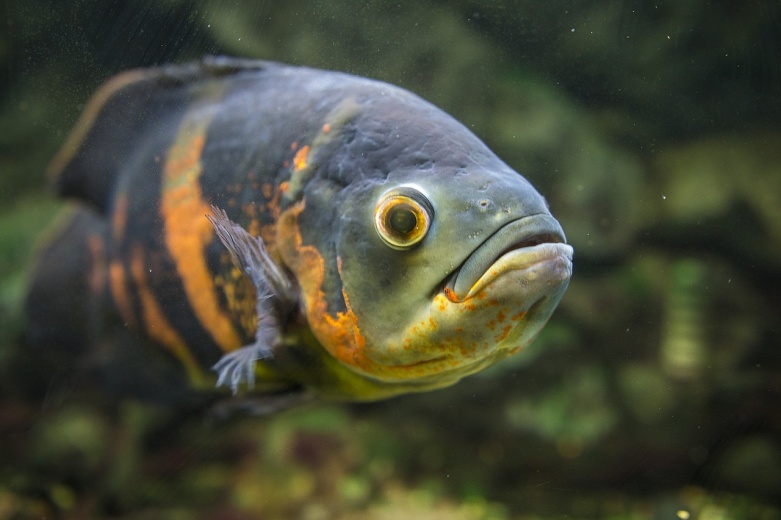 The bear ate 3/7 of the food matter.
Photo courtesy of Pixabay.com
1/6 of the food matter ended up as wastes.
1/7 of the food matter was changed to CO2 and H2O when the fish broke it down to release stored energy.
Photo courtesy of Pixabay.com
Question: These numbers are incorrect. Why?
[Speaker Notes: PD leader talk: “Suppose we rewrote the problem using different fractions but didn’t think carefully about which numbers we recorded. The numbers on the slide can’t possibly be correct. Can you explain why? Work on the answer to this question independently and write it in your notebooks.”

PD leader move: Give participants at least 3 minutes to answer the question. If anyone is confused about how to start, remind them that you computed the sum of the fractions in the previous two examples, so computing the sum in this example might be a good place to start.

PD leader talk: “Discuss your answers with an elbow partner and challenge each other to explain your reasoning.”

PD leader move: Allow participants to discuss their answers for 4 minutes; then have some of the participants share out. Ask probe questions to clarify responses, and challenge participants’ reasoning when appropriate. The main point that should emerge is that the sum of the portions is different from 1; in fact, it’s greater than 1. Don’t advance to the next slide until this point has been made.]
Detecting an Error
The sum of the supposed portions is greater than the whole.
  


The number of units being added exceeds the number available.
[Speaker Notes: PD leader talk: “There must be an error because the whole of the food matter is being used in exactly the four ways we discussed, and yet the sum of the supposed portions is greater than the whole. This is represented by the fact that the 1/7 piece of the pie doesn’t fit in the remaining space. In this calculation, the unit is 1/42 of the whole, and the number of units being added is 45, which is greater than 42. This tells us that something is wrong, and that food matter has been created that wasn’t in the fish.”]
Reflect: Content Deepening Focus Question 1
An organism can use food molecules
for growth, 
for energy, 
as wastes, and 
as matter passed on to other organisms.  
Why should these fractions of food matter in an organism add up to 1 (for any organism)?
[Speaker Notes: PD leader move: Direct participants to return to focus question 1 and answer it in their notebooks. Emphasize that the point is to articulate why these fractions should add up to 1 for any organism (e.g., a plant, a fish, an insect).]
Content Deepening: Focus Question 2
How can we use conservation of matter to create fraction problems with a scientific context?
[Speaker Notes: PD leader move: Read the second content deepening focus question aloud.]
A Fraction Problem
1/2 of the food matter became part of the plant so it could grow bigger.
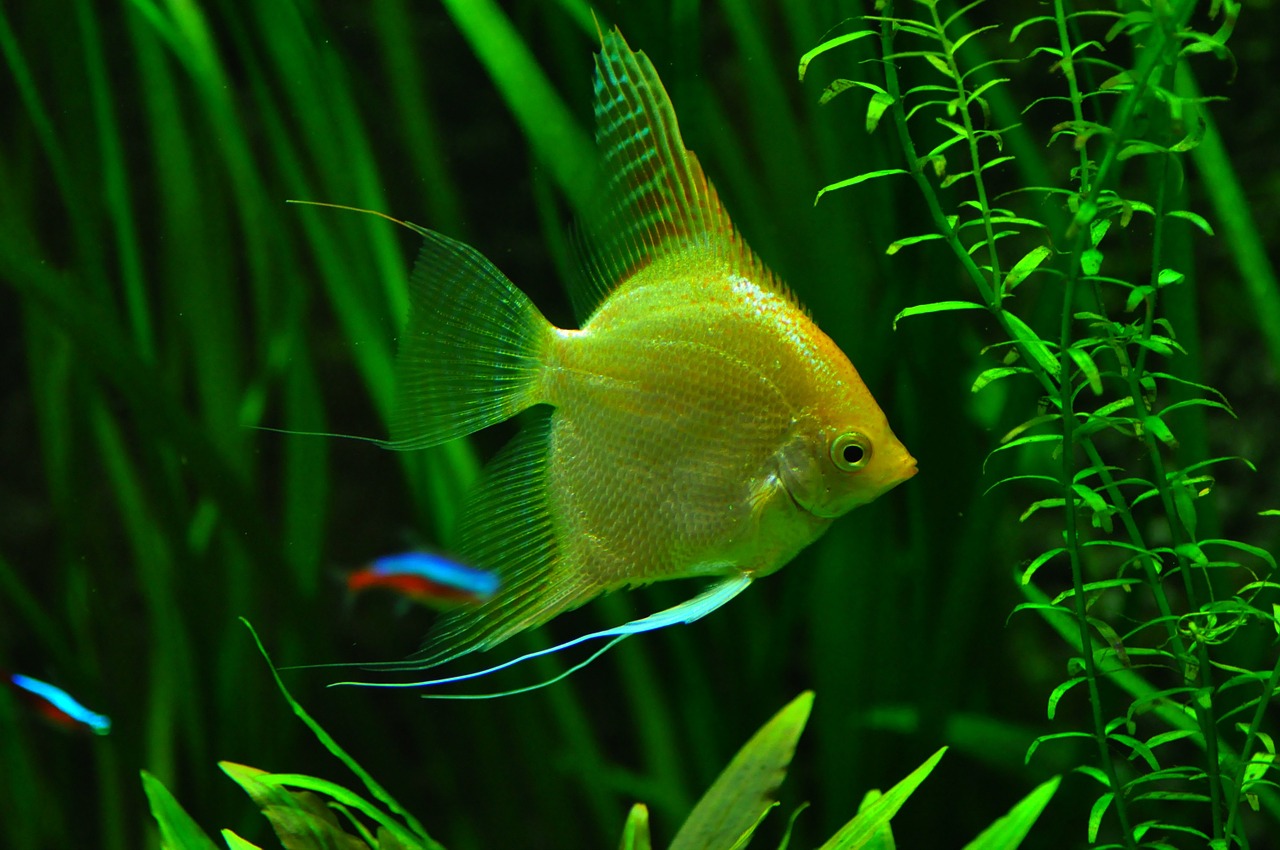 The fish ate 1/5 of the food matter.
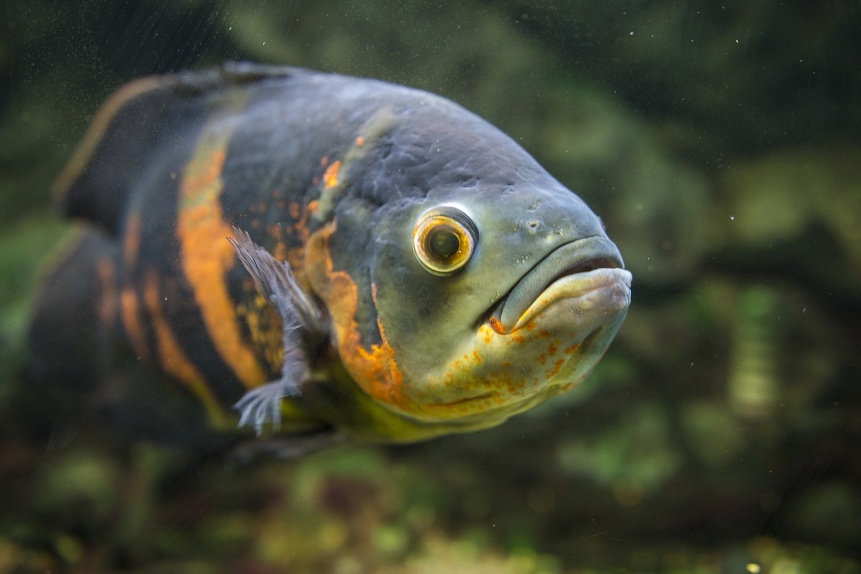 Photo courtesy of Pixabay.com
? of the food matter ended up as wastes.
1/5 of the food matter was changed to CO2 and H2O when the plant broke it down to release stored energy.
Photo courtesy of Pixabay.com
What portion of the food matter in the plant ended up as wastes?
[Speaker Notes: PD leader talk: “Consider this mathematical problem from the Food Webs lessons. Work with an elbow partner to solve the problem as you would expect your students to, and then use pie charts to illustrate your computations.”

PD leader move: Ask pairs to share their results and illustrations. Prompt them to identify the unit being added or subtracted in their calculations. Most likely participants will respond, “The unit is 1/10th of the whole,” but 1 over any multiple of 10 is also a valid answer.]
Applying Conservation of Matter
There are only four ways the food matter in an organism is used.
The portion lost to wastes must be what is left of the whole after taking away the other three portions.
There is only one unit unaccounted for after summing the first three.
of the food mater was used for growth or broken down for energy or passed on to the fish. So
of the food matter must be lost to wastes.
[Speaker Notes: PD leader talk: “The main point is that there are only four ways the food matter in an organism is used: for growth, for energy, as wastes, and as food for other organisms. The portion lost as wastes must be what is left of the whole after taking away the other three portions. In this problem, there is only 1 unit of 1/10th of the whole unaccounted for after summing the other three.”]
Design Your Own Fraction Problem
The fish used ? of the food matter to grow bigger.
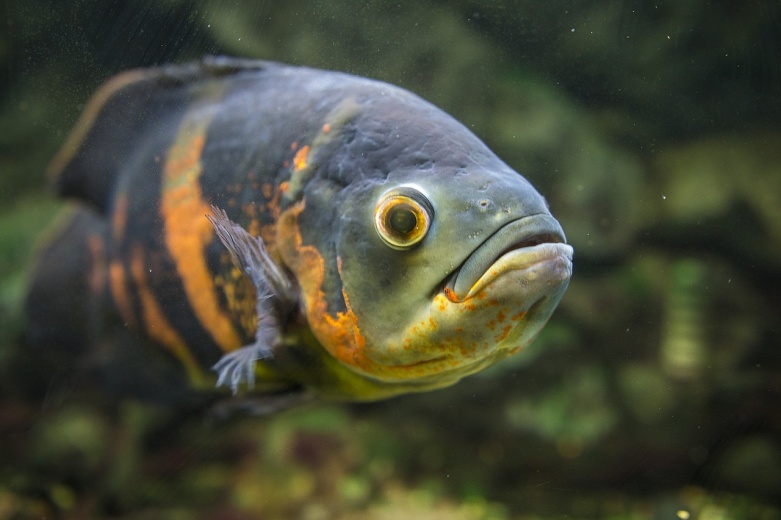 The bear ate ? of the food matter.
Photo courtesy of Pixabay.com
? of the food matter ended up as wastes.
? of the food matter was changed to CO2 and H2O when the fish broke it down to release stored energy.
Photo courtesy of Pixabay.com
The unit is 1/14. What portion of the food matter in the fish ___________?
[Speaker Notes: PD leader talk: “Let’s conclude our content deepening work with a challenge. Design a fraction problem with scientific context following the previous example of the fish and the bear. The challenge is to choose fractions for the question marks on the slide so that the unit being added in the computation is 1/14. Work on this problem independently and write the answers in your notebooks.”

PD leader move: Circulate and observe participants creating their fraction problems. Pick one or two of the problems to share with the group. It’s best to select problems that ask for different quantities (e.g., one asking for the fraction of food matter used for energy, and one asking for the fraction of food matter lost as wastes). 

PD leader move: When everyone is finished creating their fraction problems, ask the two participants whose work you selected to share their problems with the group. Since the prime factors of 14 are 2 and 7, the fractions involved should have denominators of 2, 7, and 14, or multiples of 14. 

PD leader talk: “These examples show how we can use the science of food webs to create mathematical problems with context. Checking students’ solutions to a problem involves another application of mathematics to science. How could students detect whether they’ve made an error when solving your problem? What could they do?”

PD leader move: Guide the discussion with probe and challenge questions to evoke the idea that students should add the three given fractions to the one found and obtain 1.]
Reflect: Content Deepening Focus Question 2
How can we use conservation of matter to create fraction problems with a scientific context?
[Speaker Notes: PD leader move: Direct participants to answer the focus question in their notebooks.]
Today’s Focus Questions
How can science content storyline coherence be enhanced by explicitly implementing STeLLA strategy F (Make explicit links between science ideas and activities), strategy G (Link science ideas to other science ideas), and strategy H (Highlight key science ideas and focus question throughout)?  
How will the Student Thinking Lens and Science Content Storyline Lens strategies help you teach the Food Webs lessons in the fall?
An organism can use food molecules (1) for growth as they become part of its body; (2) for energy as the molecules are broken down; (3) as wastes; and (4) as matter passed on to other organisms. Why should these fractions of the food matter in an organism add up to 1?
How can we use conservation of matter to create fraction problems with a scientific context?
[Speaker Notes: 2 min 

a. Give participants a couple of minutes to think about today’s focus questions and then answer them in their notebooks. 

b. If time allows, have a share-out of ideas.]
Summarizing Science Content Storyline Lens Strategies
What does the organization of the summary chart in the STeLLA strategies booklet highlight about the Science Content Storyline Lens strategies? 
Do you want to make any revisions or additions to our chart on effective science teaching?
[Speaker Notes: 10 min

Note: Display one question at a time on the slide. 

a. “This week we focused on the Science Content Storyline Lens and strategies. Let’s synthesize and summarize our learning by looking at the summary chart in your strategies booklet—Summary of the STeLLA Science Content Storyline Lens Strategies.” 

Note: Participants may also refer to their SCSL Z-fold summary charts for this activity.  

b. Individuals: “Look at this summary chart and how it’s organized. What do you think the organization highlights? Write your observations in your notebooks.” 

c. Whole group: “What did you notice about the organization of this chart? What does it highlight about the science content storyline strategies?” 

d. Reveal the second discussion question on the slide and invite participants to suggest additions or changes to the Effective Science Teaching chart. 

Key ideas: 
Many of the SCSL strategies must be completed during the lesson planning stage. For example, the main learning goal and activities that match them must be selected ahead of time. 
Strategies B, F, G, H, and I are moves the teacher makes while teaching the lesson, but planning and anticipating how these strategies will help develop the lesson is critical to success. 
The RESPeCT lesson plans provide examples of how strategies B, F, G, H, and I might be used during the lessons.
Strategies F, G, and H should be applied throughout the lesson. Strategy B is used at the beginning of a lesson, and strategy I is used at the end. 
Each strategy has its own distinct purpose(s), but all of them contribute to creating a coherent science content storyline.]
Let’s Celebrate!
Design your own end-of-program celebration and insert any comments or instructions here.
[Speaker Notes: 15 min

a. Decide how you’ll celebrate the end of the RESPeCT PD program, and modify the slide accordingly. Here are a few ideas: 
Have refreshments and toast the group’s success with a bubbly, nonalcoholic drink.
Have everyone write on an index card a “golden nugget” that represents something they’re taking away from the Summer Institute experience. Pass around a bowl filled with chocolates wrapped in gold paper, and have participants take a piece of chocolate when they drop their cards in the bowl. After the bowl is passed around, share the golden nuggets with the group.  
Take a group photo.]
Thank You!
Thank you for participating in the RESPeCT PD program!
[Speaker Notes: Less than 1 min

a. Before dismissing participants, thank them for participating in the RESPeCT PD program.]